April 10, 2024 – 12:00 PST
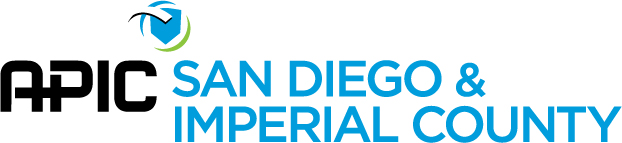 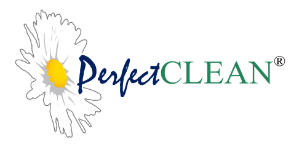 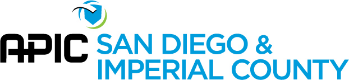 Meeting Sponsored by:
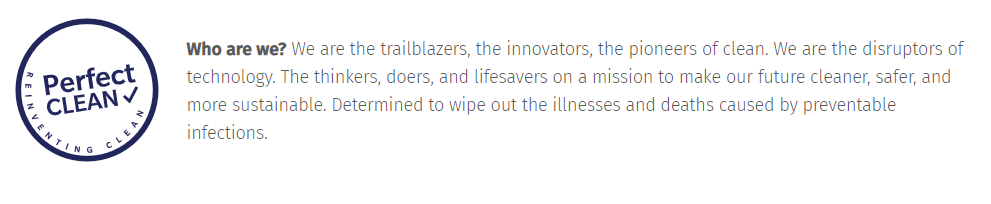 Steve Jensen
sjensen@perfectclean.com
In-Person Lunch Networking… Will return at 1:00pm PST
Introductions & Recognitions
New Members or Visitors
New CIC certifications or re-certifications
‼
Old BusinessJarrod Becasen
March minutes
Community Outreach w/ Team Aryeh
Volunteers <12
Vendor fundraiser goal $500
AB draft amendment language (not currently sponsored)
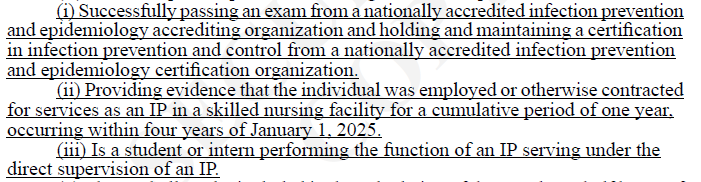 Tina Foudy (3M)Vendor Liaison
Margaret “Maggie” Turner, M.Ed., FAPIC (CIC), PHN, BSN, RNImmediate Past President
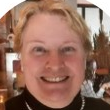 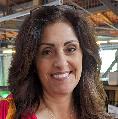 Fernando Ipanaque (Kurin, Inc.)Vendor Liaison
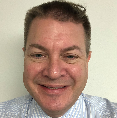 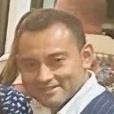 Kristyn Schumacher BSN, RN, PHN, CIC, VA-BC Treasurer
Kim Delahanty, BSN, PHN, MBA/HCM, CIC, FAPICLegislative Representative
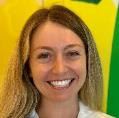 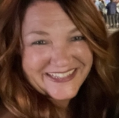 Frank Edward Myers III, M.A., CIC, FAPICPresident Elect
Claudia Sanchez Goad, RN, CCM, CICNominating & Awards Chair & Committee
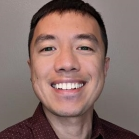 Margaret ”Maggie” Marlatt, BSN, RN, PHNSecretary
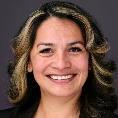 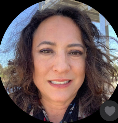 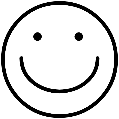 Lisa Mattia, BSN, RN, CICNominating & Awards Committee
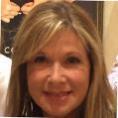 Jarrod Becasen, MPH, CICPresident
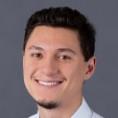 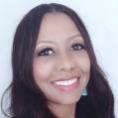 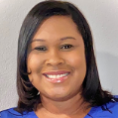 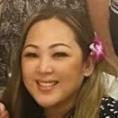 Kyle Mataya, RN, CIC, LTC-CIP, CRCSTEducation Committee
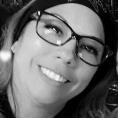 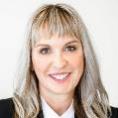 Kai A. Bryant, MPH, CLS, CIC, CHSP, LSSBBEducation Chair & Committee
Latrice Jackson-Washington, MPA, BSHSSocial Chair & Committee
Christian B. Andaya, RN, BSN, CICSocial Committee
Heidi Campas-Higgins, RN, BSNSocial Committee
Liz Jefferson, B.S., Ph.D., CICMembership Chair
2024 Chapter Goals
Elevate Infection Preventionists as essential advocates, leaders, and experts
Increase member certification (CIC®, a-IPC™, LTC-CIP) by 5% from December 2023 within 1 year
Foster development of the next generation infection prevention and control workforce
Improve LTC IP membership and engagement through educational outreach and chapter representation
Host a infection prevention educational conference to provide continuing education and network with industry partners by September 2024
Host a virtual infection prevention educational webinar geared towards California SNF & LTCF IPs by November 2024
New BusinessJarrod Becasen
APIC Strategic Partners Leadership Forum Member Survey – April 25
Chapter Conference Planning Committee
Theme: “Beat the Odds Against Infections”
SAVE-THE-DATE: September 20, 2024
Pechanga Resort Casino Temecula, CA
Board voted brokerage acct. withdrawal $13k for ESAs, Summer, and Conference Deposit 
Health Advisory Updates
Candida auris in San Diego County
Measles
Tuberculosis
Healthcare Sterile Processing Association (HSPA) Conference [register]
DATES: April 21-23, 2024 (Pre-Conference Events starting April 20)
LOCATION: Las Vegas, Nevada, Caesars Forum
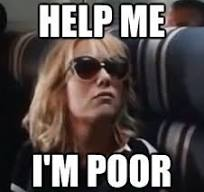 Membership Report Liz Jefferson - excused
Welcome New Member:

Shane Sullivan – VP of Sales at Nephros Inc.
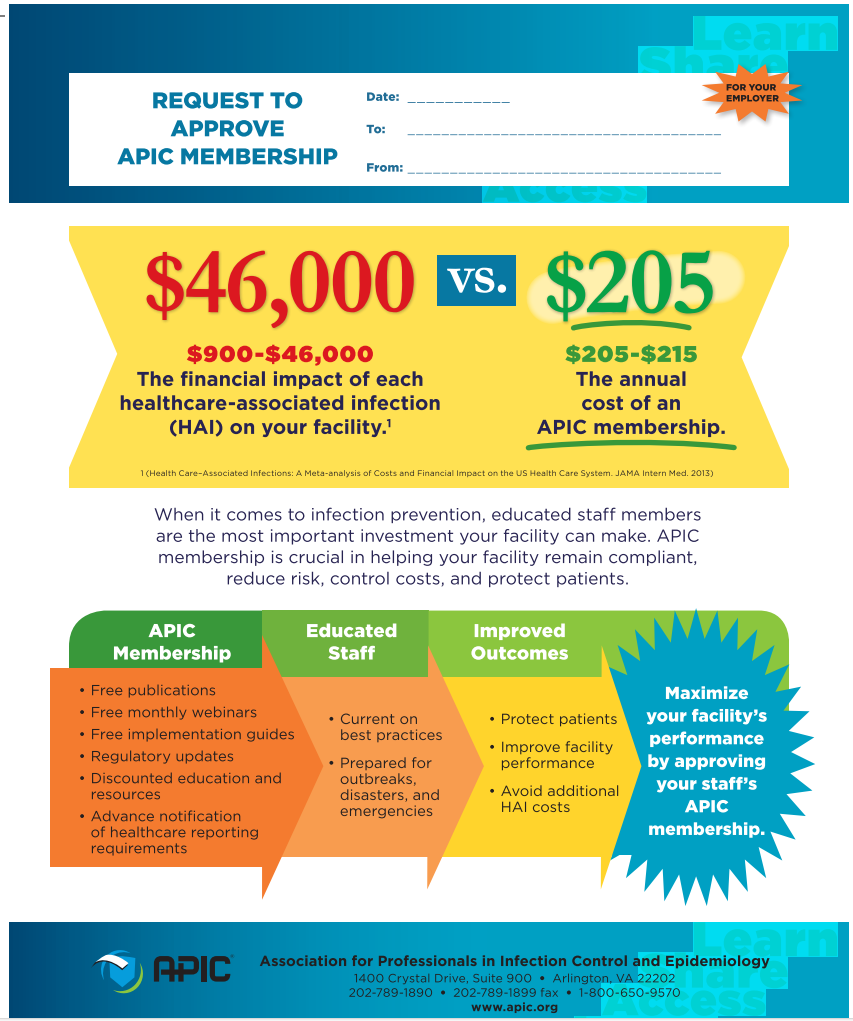 Membership Justification Document
Treasurer ReportKristyn Schumacher
Legislative ReportKim Delahanty - Excused
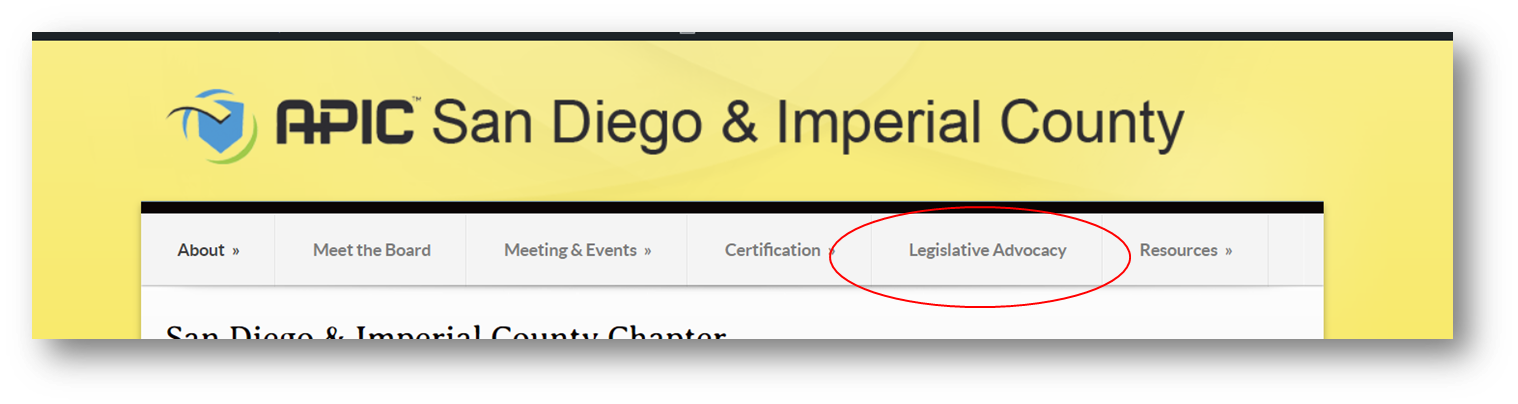 CLR reports in new website location
AB 2132 (blue = added language)
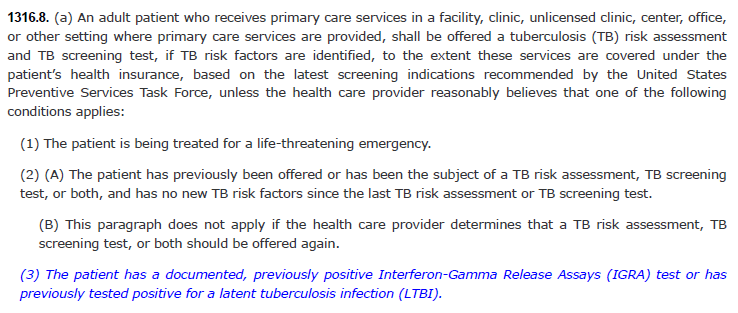 APIC Advocacy
Coalition Letters:
Letter supporting the Public Health Loan Repayment Program and the Bio-Preparedness Workforce Pilot Program.

American Statistical Association letter supporting increased funding for the National Center for Health Statistics

Data: Elemental to Health letter supporting the Data Modernization Initiative and the Center for Forecasting and Analytics. 

CDC Coalition letter supporting $11.6 billion in topline funding for the CDC.
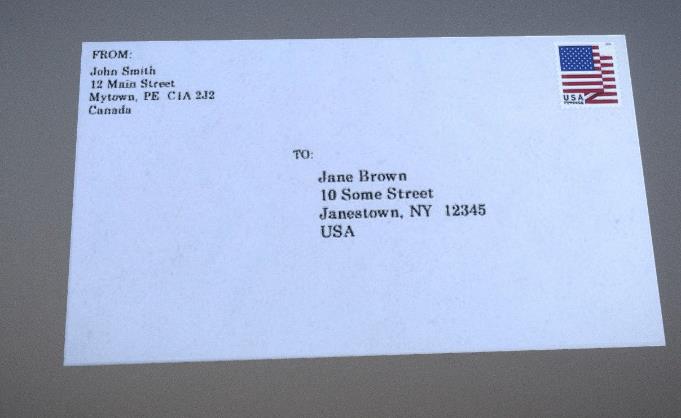 Virtual Advocacy
Become an APIC Virtual Advocate!
Scan QR code to access the virtual advocacy network!
APIC is searching for new virtual advocates!

Should take less than 2 minutes to fill out.

Opportunity for meetings with your legislative members to influence change on the state and local level!

APIC staff will provide talking points throughout the process and be available for any questions!
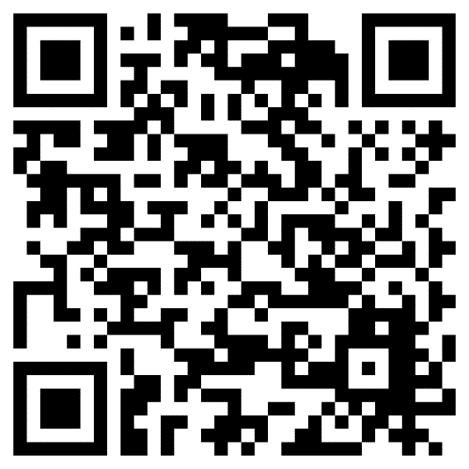 Chapter Meetings
Invite Us to a Chapter Meeting!
APIC Public Policy staff would love an opportunity to update your chapter on the lasting policy items

Reach out to Rosha (rchowdhury@apic.org) or Rich at (rcapparell@apic.org) to learn more

Thank you to the chapters that have reached out so far this year
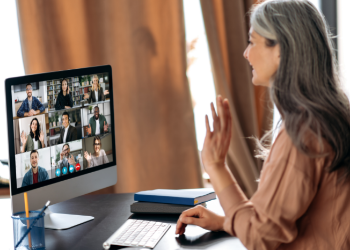 State Update
State Advocacy
State legislative sessions coming to an end:
Florida – 3/8
Georgia – 3/28
Idaho – 3/29
Indiana – 3/8
Iowa – 4/16
Kentucky – 4/15
Maine – 4/17
Maryland – 4/8 
Nebraska – 4/18
New Mexico – 2/15


Oregon – 3/7
South Dakota – 3/25 (ENDS TODAY)
Utah – 3/1
Virginia – 3/9
Washington – 3/7
West Virginia – 3/9
Wisconsin – 3/12
Wyoming – 3/8
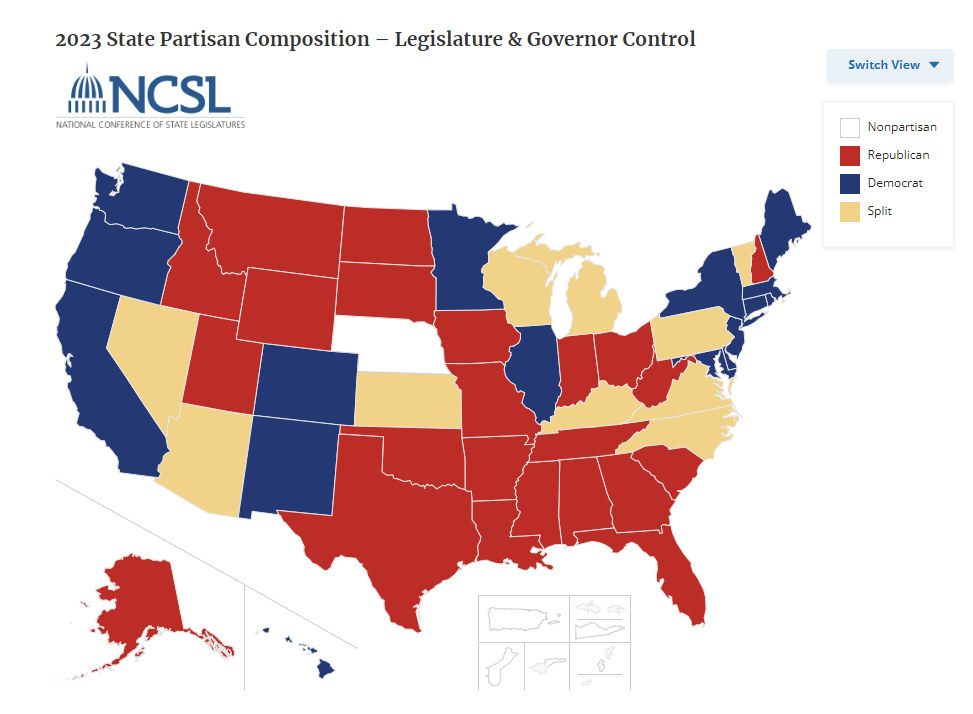 Federal Update
Federal Environment
Current State of Appropriations – FY 2024
Finally passed all bills for FY 2024
March 9 - VA, Transportation, State etc. 
March 23 – 70% of discretionary spending including Defense and Labor-HHS

Most of our priorities were flat funded

One of the latest budgets in the modern era – this was supposed to be in place October 1st of last year

On to FY 2025!
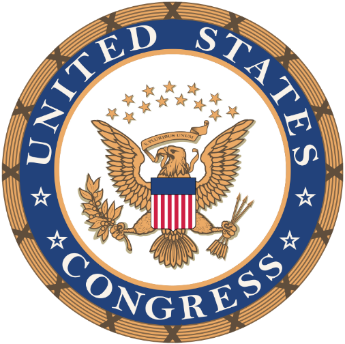 Federal Environment
FY 2024 Appropriations
Government Affairs and Practice Guidance Update
APIC Federal Priorities
118th Congress
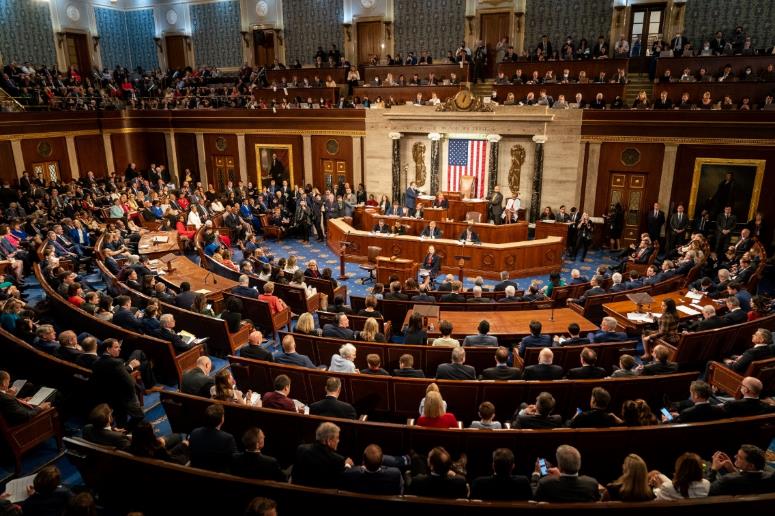 Representative Kay Granger is stepping down from the Appropriations Committee

Representatives Mike Gallagher (April 19) and Ken Buck (March 22) departures make an even thinner majority

Senate Minority Leader McConnell leaving leadership 
Representative Marjorie Taylor Greene filed a motion to vacate the Speaker
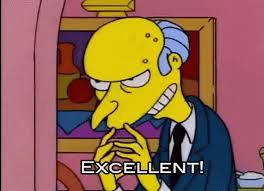 Nominating & Awards ReportClaudia Sanchez Goad & Lisa Mattia
Chapter Standard Award 
 
The Chapter Standard Award recipient receives up to $500 in reimbursement for registration, travel, lodging and other event related expenses following attendance, including educational material for infection prevention.

Awards cannot be used for CIC exam or recertification fees. May be used for study guides or preparation expenses.

Eligibility:  

	Active participant in the chapter for at least 1 year

	Term of award: January 1, 2024 to June 30, 2025
	Award Amount: $500.00
	Number of awards: 3
	Application due date: December 31 2024
Nominating & Awards ReportClaudia Sanchez Goad & Lisa Mattia
National APIC Conference Award 

The National APIC Conference Award recipient receives up to $2,000 in reimbursement for registration, hotel, and travel expenses for the National APIC Conference. 

Eligibility: 
Active participant in the chapter for at least 1 year
An APIC member for at least 1 year preceding application and must be an active or lifetime member for the application year.
Certified in Infection Prevention by the Certification Board of Infection Control and Epidemiology (CBIC) unless certification has lapsed following retirement.

	Term of award: APIC Annual Conference 2024, San Antonio, Texas June 3-5.
	Award Amount: $2000.00
	Number of awards: 1

Application due date: May 26, 2024



*Recipient will be notified a week after deadlines or as soon as administratively possible.
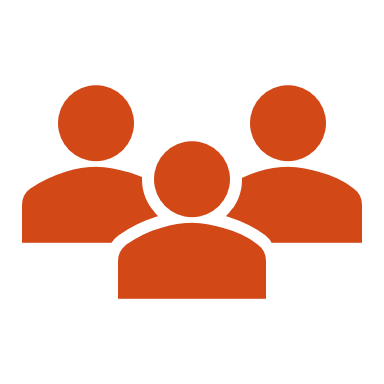 Education Reportkai Bryant & Kyle Mataya
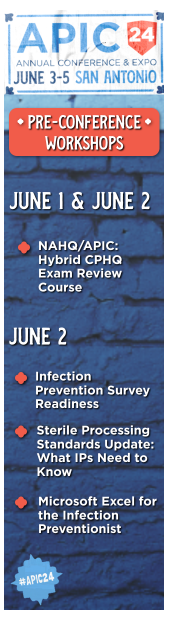 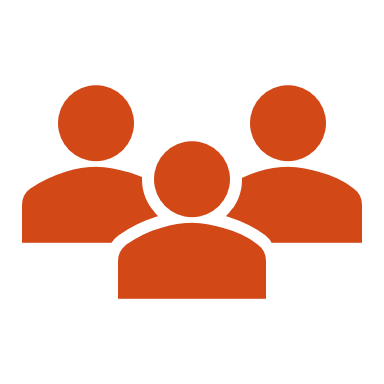 Education Reportkai Bryant & Kyle Mataya
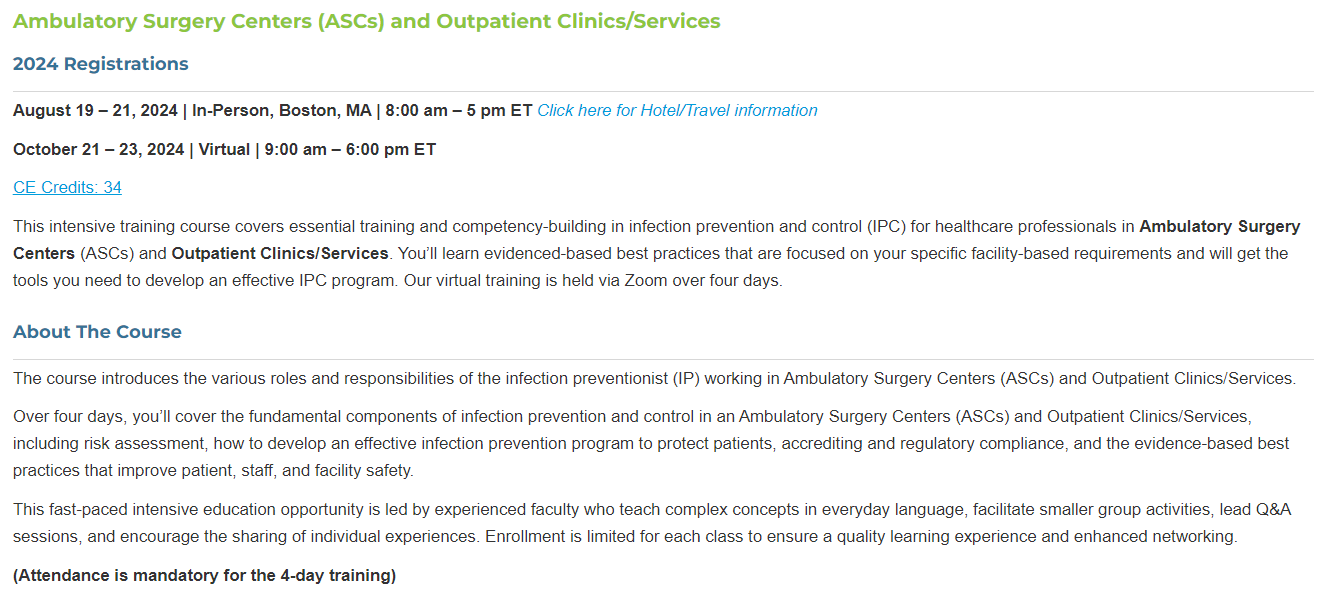 https://apic.org/course/ambulatory-surgery-centers/
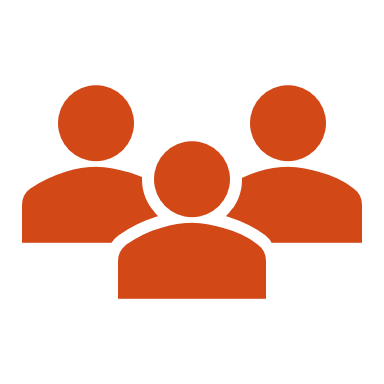 Education Reportkai Bryant & Kyle Mataya
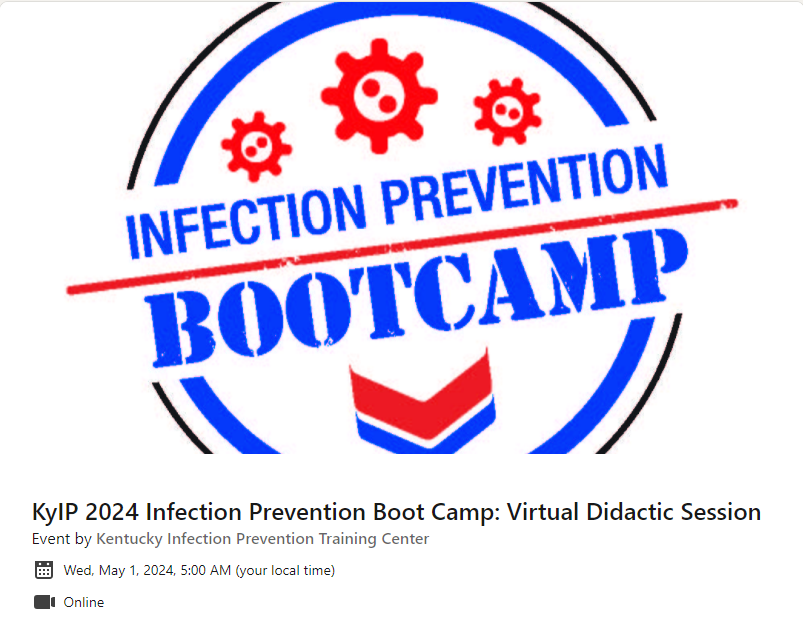 https://kentuckyiptraining.com/?page_id=9239
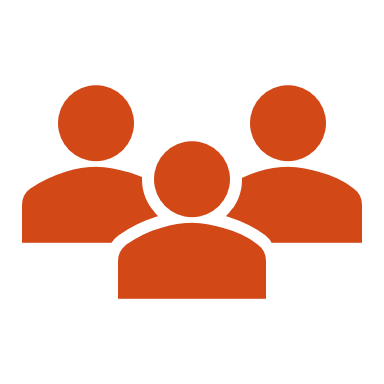 Education Reportkai Bryant & Kyle Mataya
https://www.avainfo.org/general/custom.asp?page=FutureEvents
Social ReportLatrice Jackson-Washington, Heidi Campas-Higgins, Christian Andaya
HAI Liaison & Advisory ReportMaggie Turner, Deweese Quigley
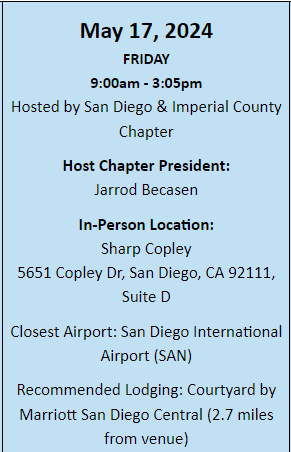 CA APICJessica Alicdan, Jarrod Becasen
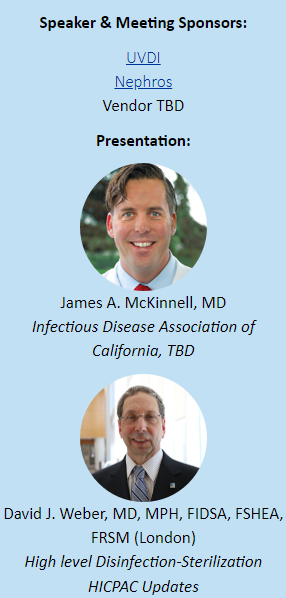 Meeting schedule posted
https://community.apic.org/cacc/events/meetings 
Joint Chapter Education Schedule
https://community.apic.org/cacc/events/jointchapter 
Foundations Planning Committee
CA APIC – 4x $500, 2-3x $1,000
IDAC ReportLisa Kilgore
https://idac.org/ 
IDAC 38th Annual Southern California Symposium
July 13-14, 2024 7:30 AM  Huntington Beach Hyatt Regency
$400.00++
Hospital Onset Bacteremia and Peripheral IV Surveillance -  Jessica Alicdan, MPH, CIC
GERM Commission ReportFrank Myers
San Diego County Medical Society Group to Eradicate Resistant Microorganisms Commission
http://www.sdcms.org/about-sdcms/committees-commissions/sdcms-germ-commission.aspx
Meets: Quarterly (February, May, August, November)
Long Term CareLisa Kilgore
CMS Implements Enhanced Barrier Precautions Effective April 1, 2024 
https://www.ahcancal.org/News-and-Communications/Blog/Pages/CMS-Implements-Enhanced-Barrier-Precautions-Effective-April-1-2024.aspx
https://www.cms.gov/files/document/qso-24-08-nh.pdf
CDC Train - TRAIN is a national learning network that provides thousands of quality training opportunities to more than 2 million professionals who protect and improve the public's health.
CDC Train – Take Action:  New email processes take effect April 16, 2024
TRAIN is updating the email verification process to enhance identity confirmation, security, and protection from fraud and spam
Ensure the email address in your account profile is up to date so you can access TRAIN
This announcement includes instructions for accessing your profile
https://www.ahcancal.org/Pages/default.aspx American Health Care Association (AHCA) / National Center for Assisted Living (NCAL)
Home - CDC TRAIN -
About - CDC TRAIN -
Ambulatory CareJanessa Esteban
Pediatric CareRady Children's
County EpidemiologyGrace Kang & Mara Rauhauser
Announcements, Questions, & Comments
Survey preparedness, Survey experiences
Announcements
New Positions in San Diego or Imperial County
Questions/Round Table Discussion




Next Hybrid Meeting: May 8, 2024